TRƯỜNG TIỂU HỌC
Nhiệt liệt chào mừng
Quý thầy cô về dự tiết
ĐẠO ĐỨC - LỚP 1
Năm học: 2020 - 2021
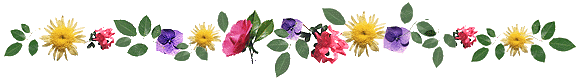 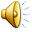 Bài 2: 
Gọn gàng, ngăn nắp
(Tiết 2)
LUYỆN TẬP
Trong các tranh dưới đây, bạn nào là người gọn gàng, ngăn nắp? Bạn nào chưa gọn gàng, ngăn nắp?
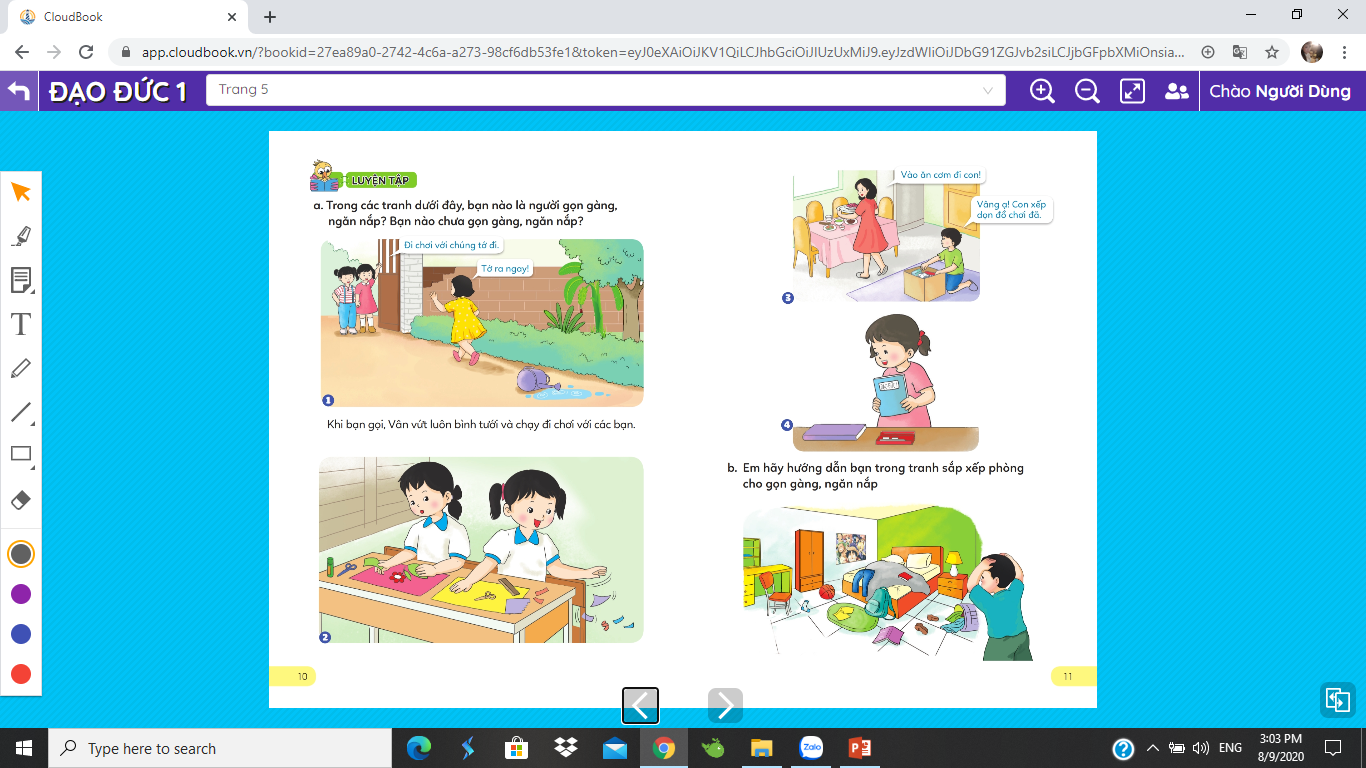 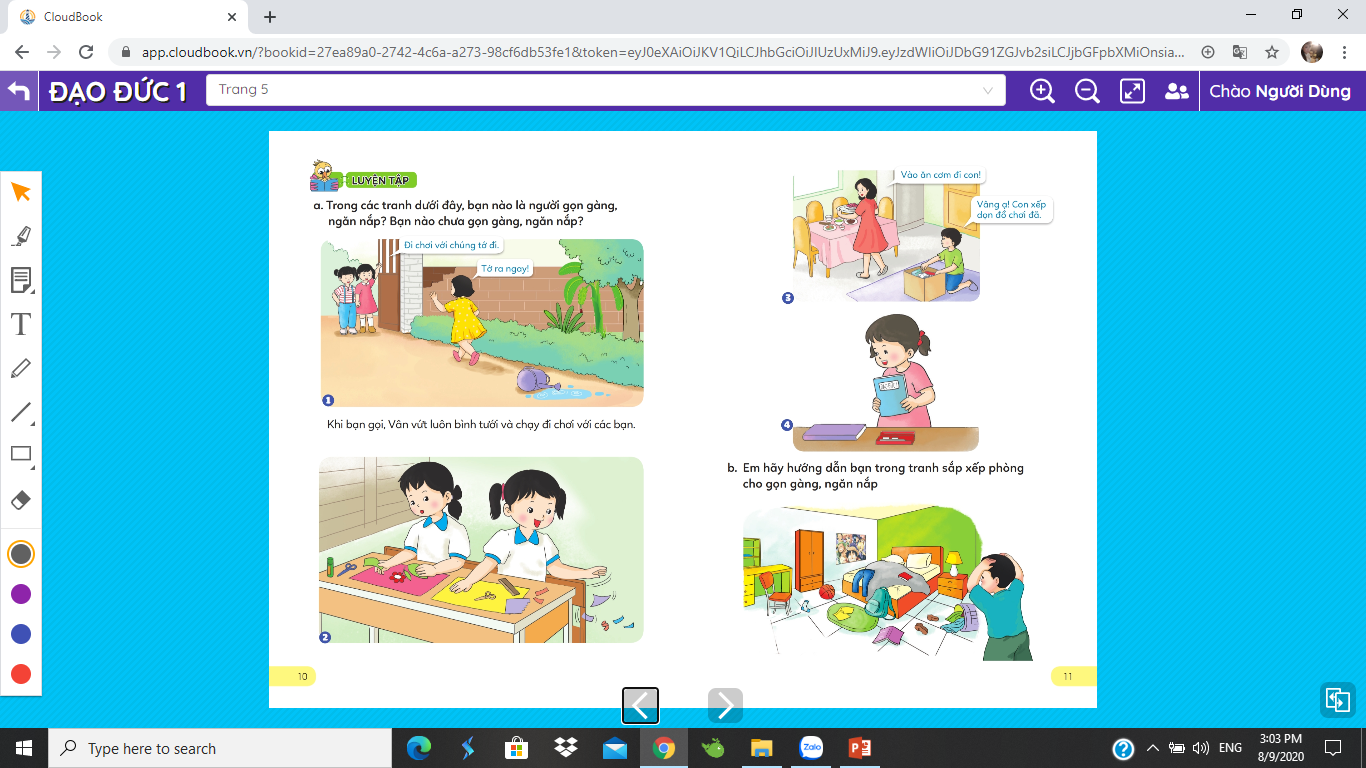 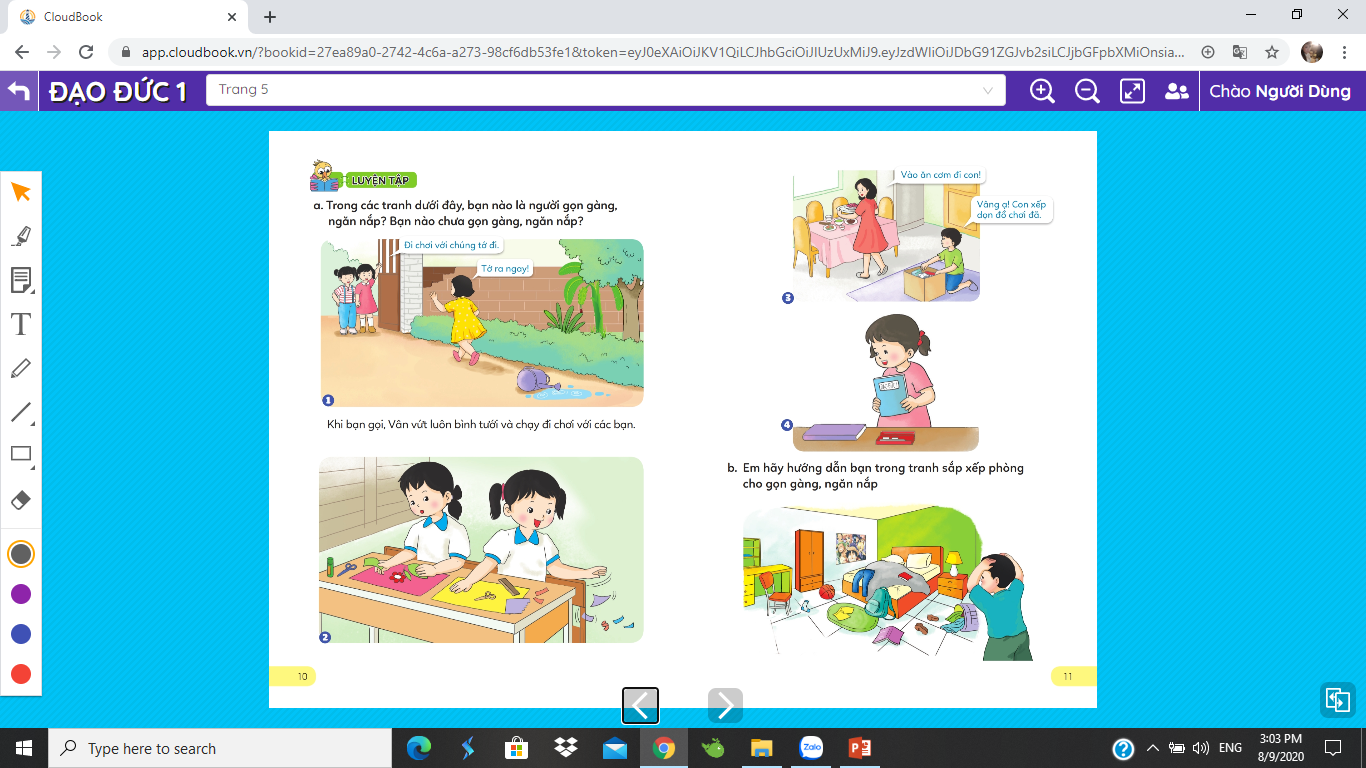 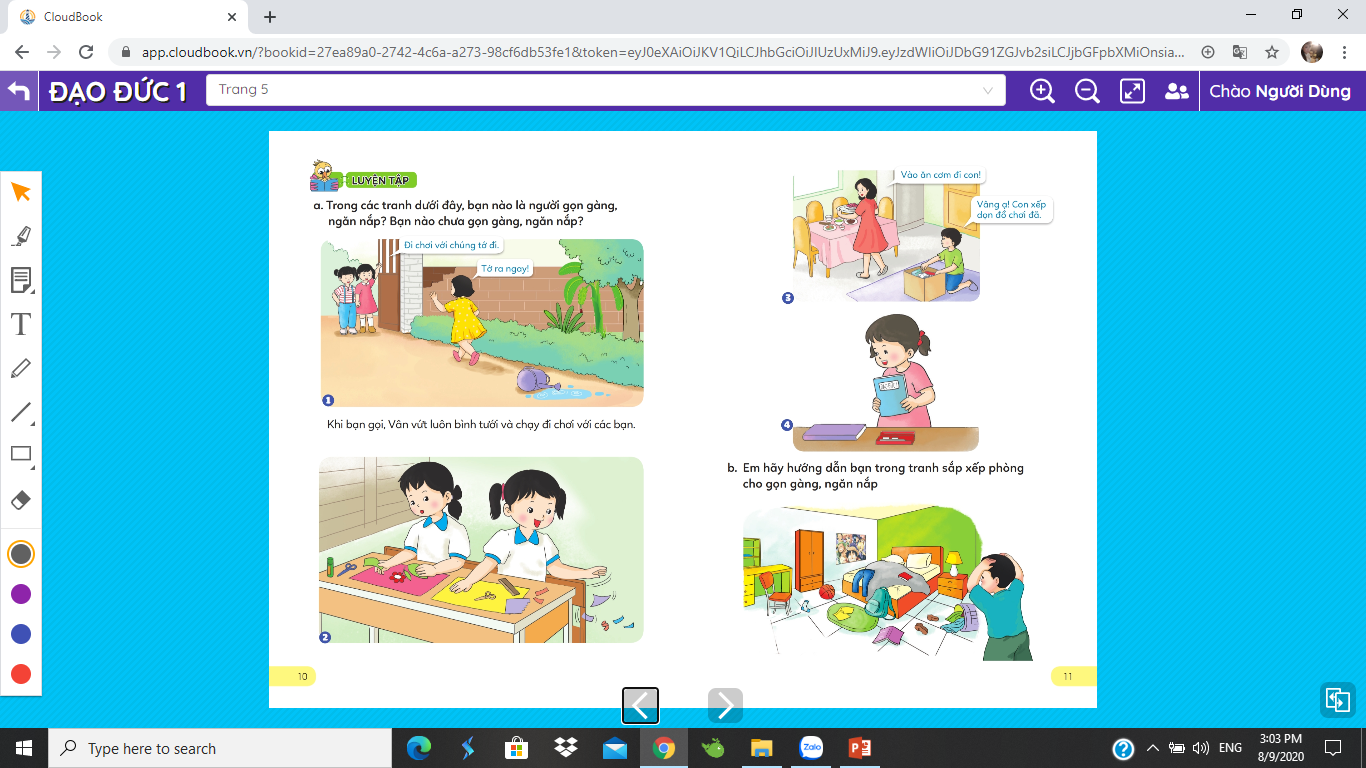 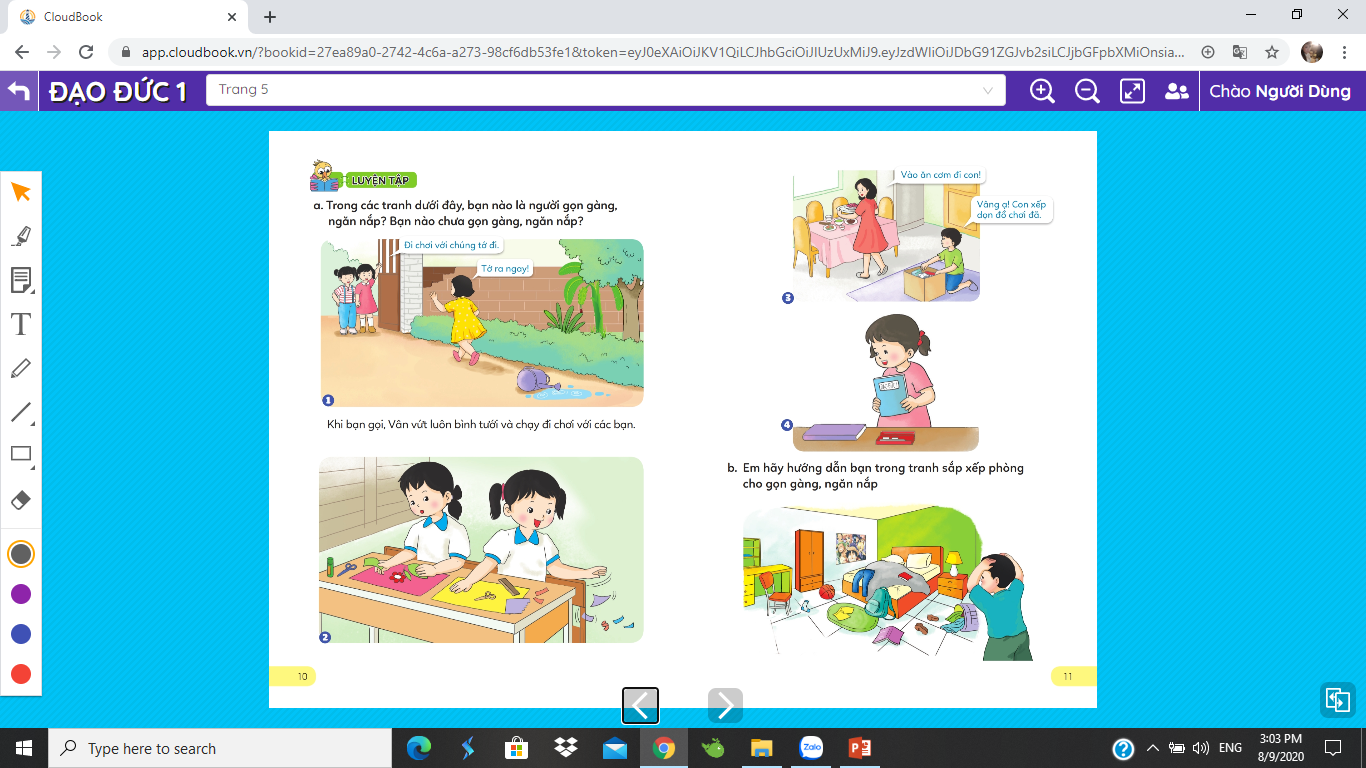 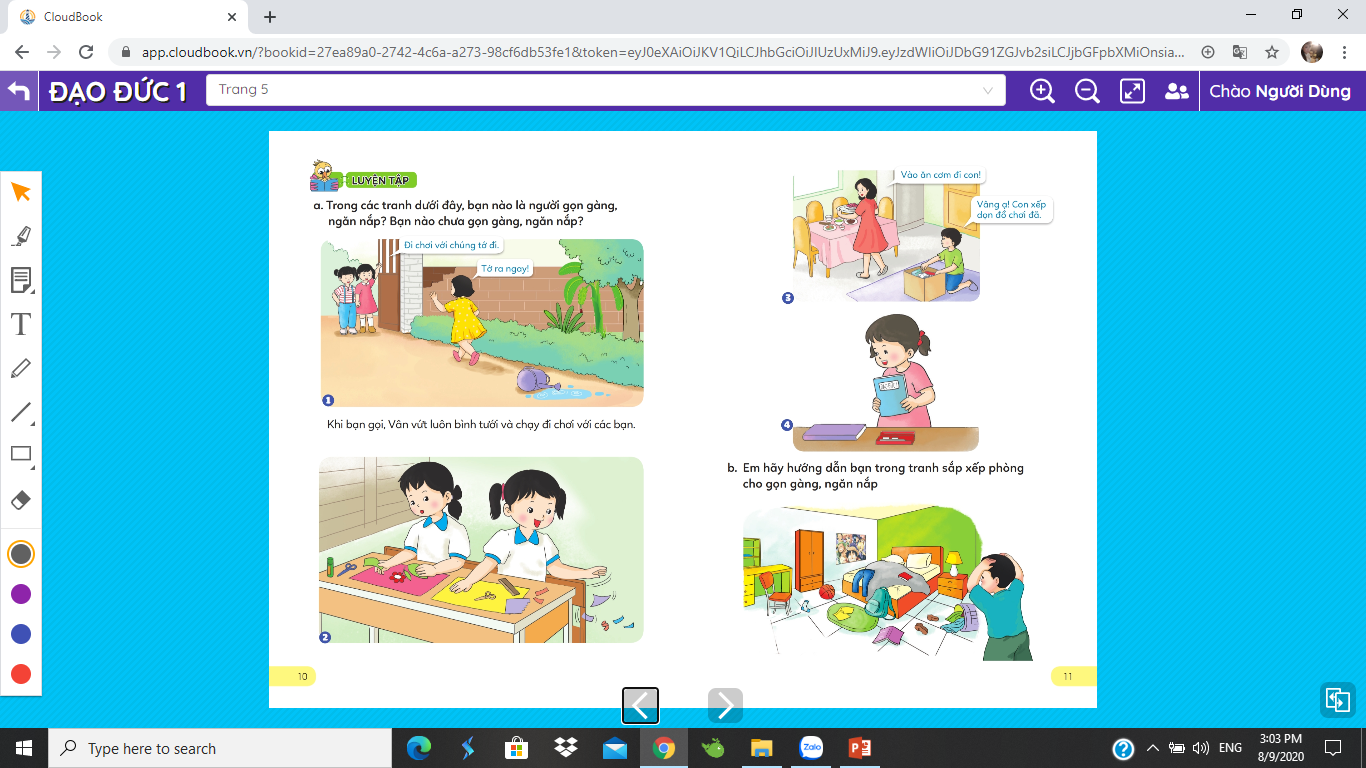 Em hãy hướng dẫn bạn trong tranh sắp xếp phòng cho gọn gàng, ngăn nắp.
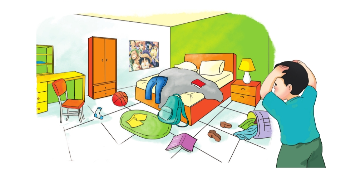 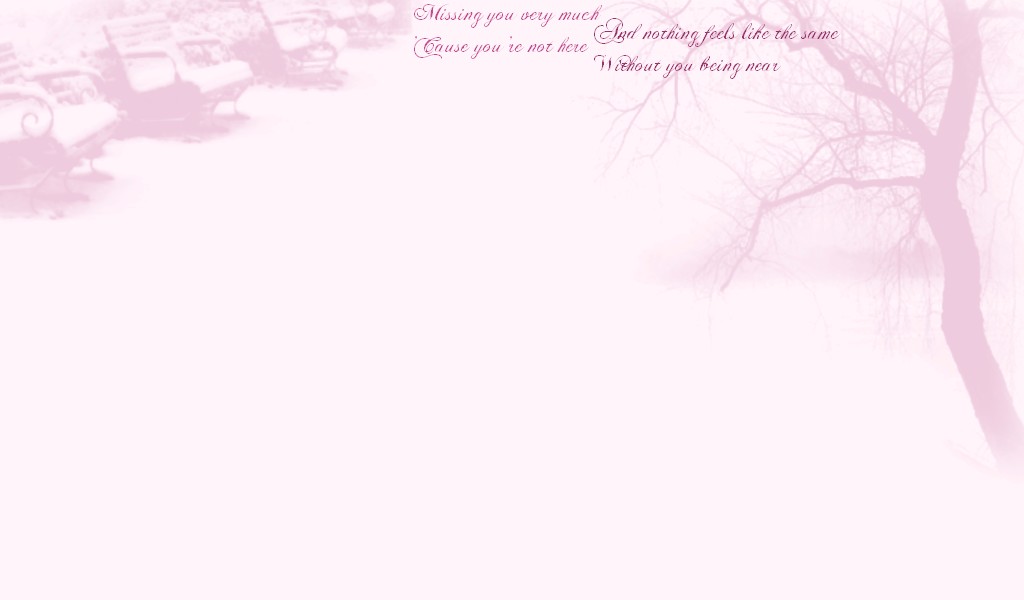 Gi¶i  lao
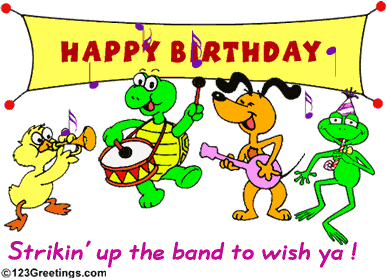 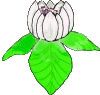 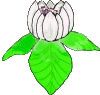 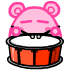 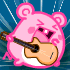 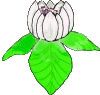 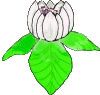 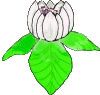 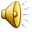 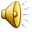 LIÊN HỆ
- Bạn đã làm được những gì để nơi ở gọn gàng, ngăn nắp?
- Bạn đã làm được những gì để nơi học gọn gàng, ngăn nắp?
- Bạn cảm thấy như thế nào khi sắp xếp nơi ở, nơi học gọn gàng, ngăn nắp?
VẬN DỤNG
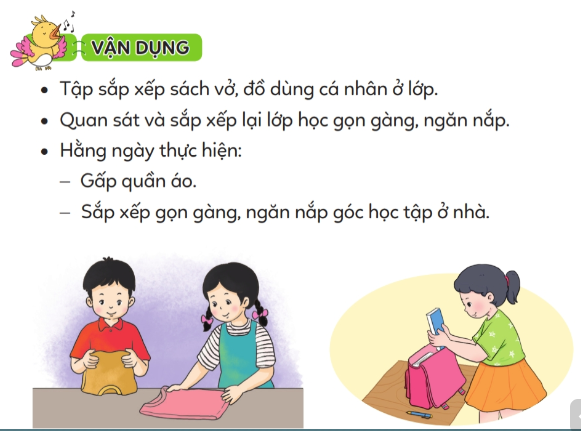 LỜI KHUYÊN
Gọn gàng, ngăn nắp giúp em
Đồ dùng bền đẹp, khi tìm có ngay.
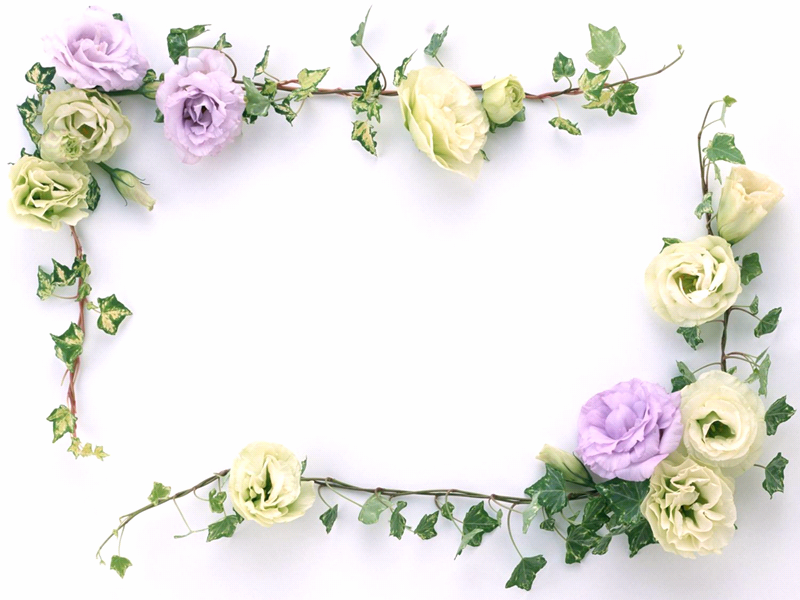 Chúc thầy cô sức khoẻ các em học sinh chăm ngoan học giỏi.